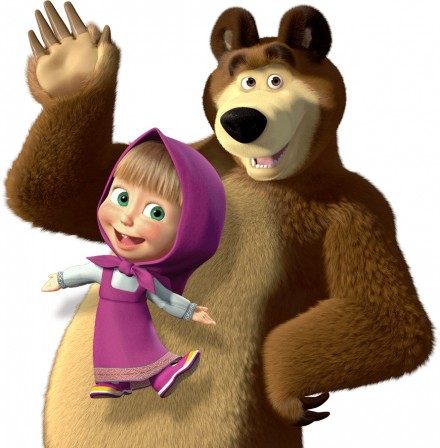 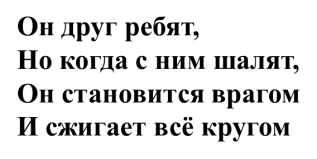 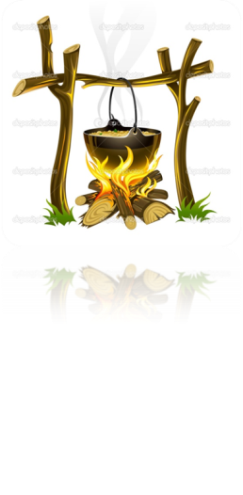 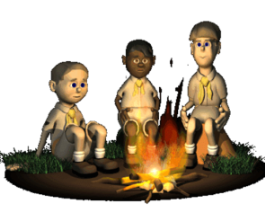 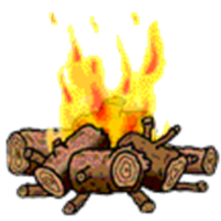 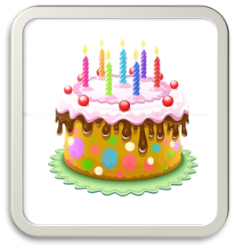 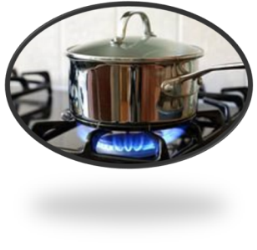 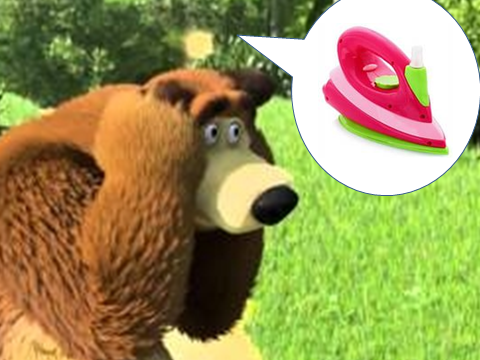 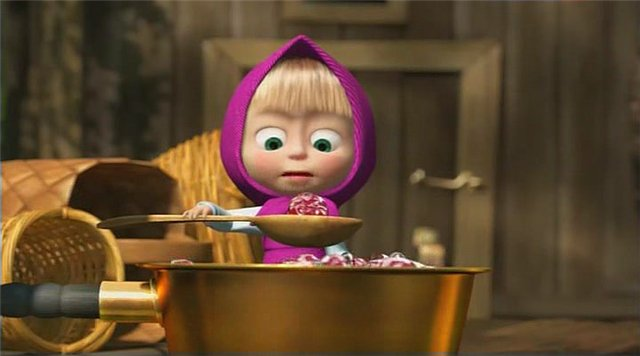 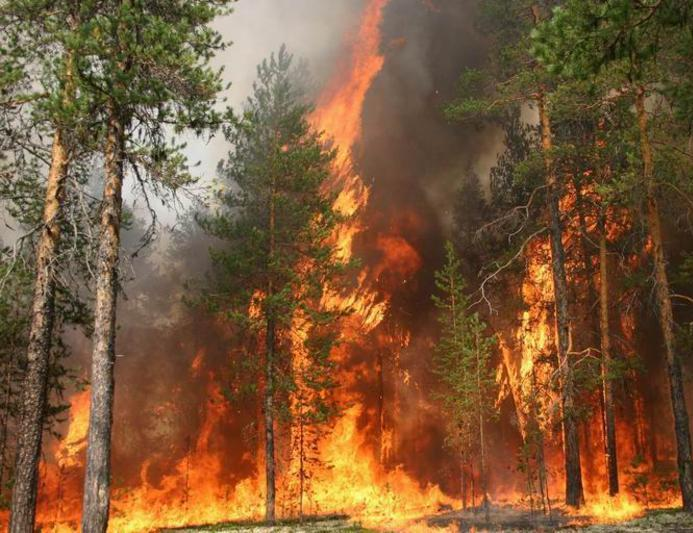 01
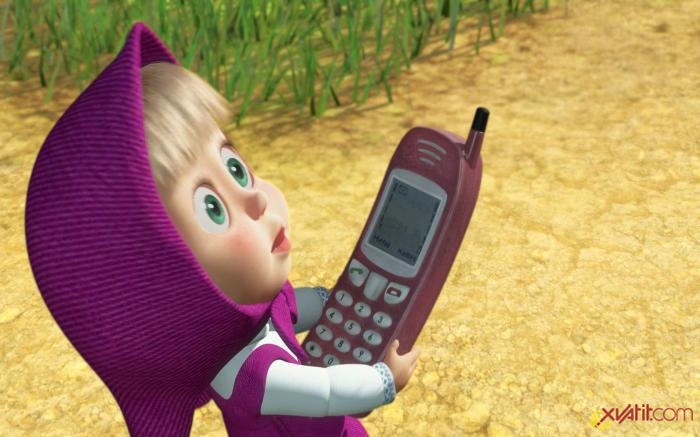 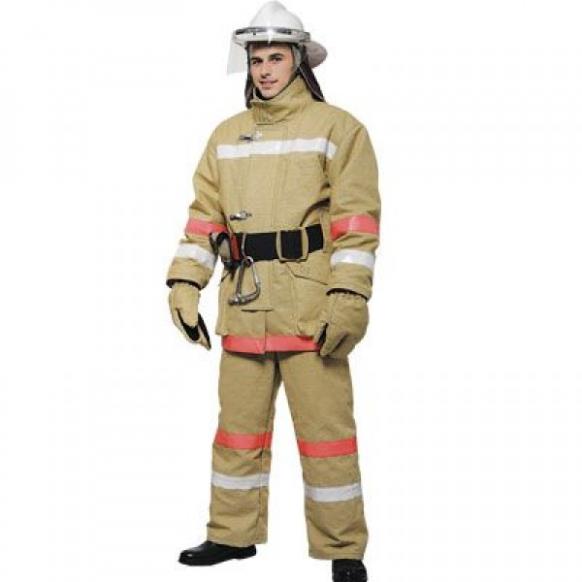 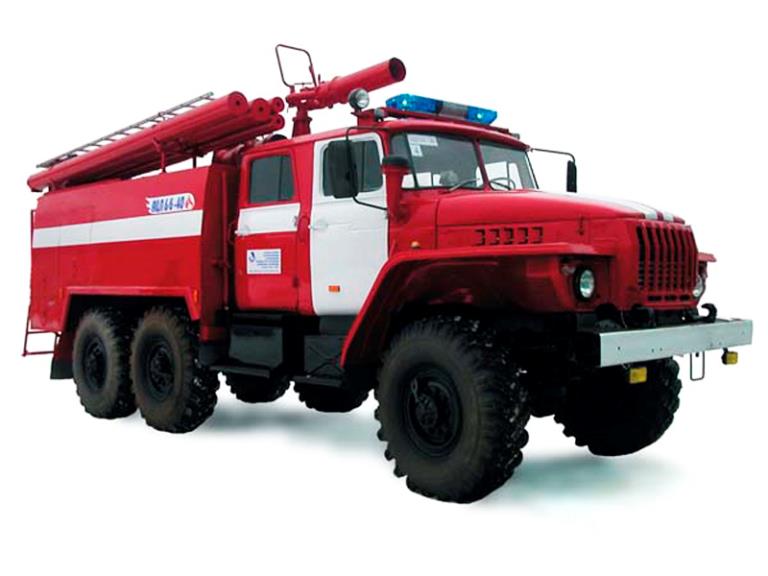 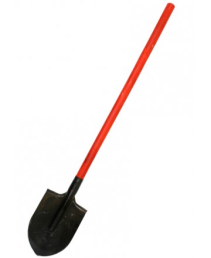 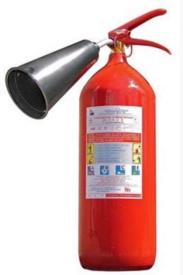 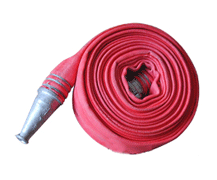 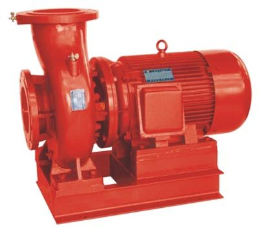 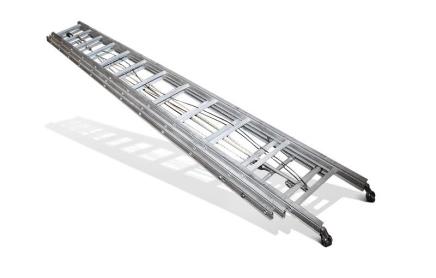 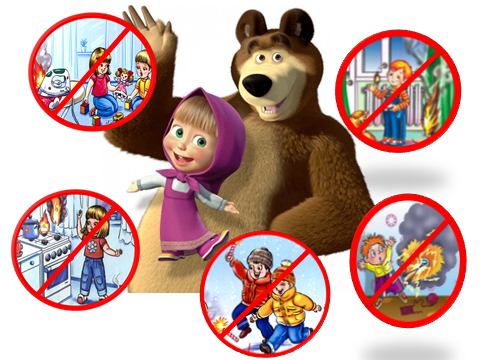 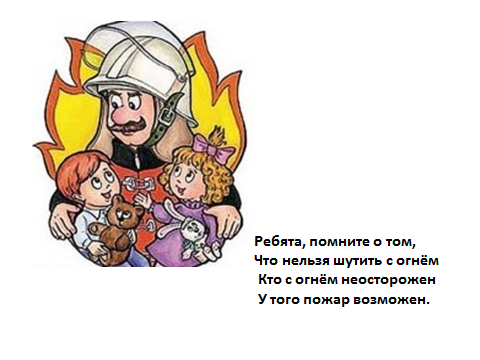